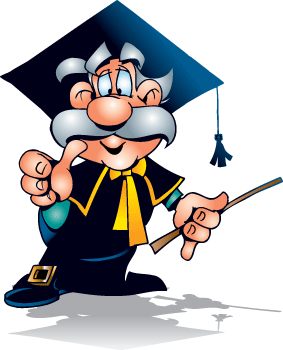 Тема урока: «Свойства равнобедренного треугольника»
Цели урока
Образовательные: обучающиеся должны знать свойство углов при основании равнобедренного треугольника. Знать, что медианы, биссектрисы и высоты, проведенные к основанию, совпадают, должны уметь применять изученные свойства при решении задач на первом уровне.
Развивающие: развивать интерес к предмету, навыки исследовательской деятельности, самоконтроля и самооценки, умение анализировать и делать выводы.
Воспитательные: воспитывать умение работать в группе, паре, толерантность, взаимовыручку.
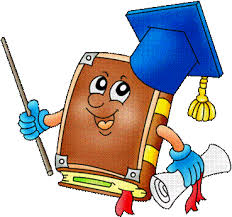 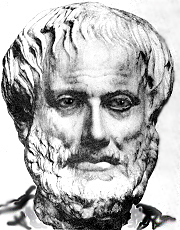 Знаменитый древнегреческий ученый Аристотель вопрос трактовал как мыслительную форму, обеспечивающую переход от незнания к знанию.
Какие треугольники являются равнобедренными?
3
11
4
4
1
3
2
3
9
4
5
10
3
3
4
6
6
5
3
8
6
5
6
7
5
9
Решите задачу
В
С
А
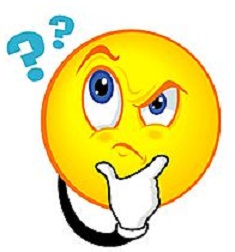 9
Измерьте все углы равнобедренного треугольника и сделайте вывод
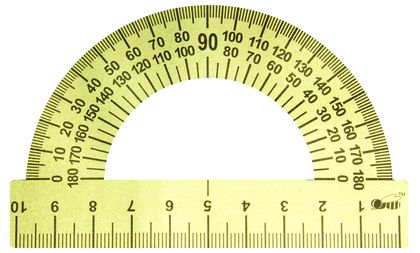 ?
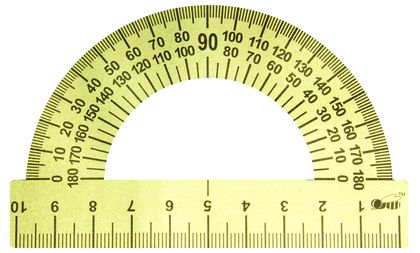 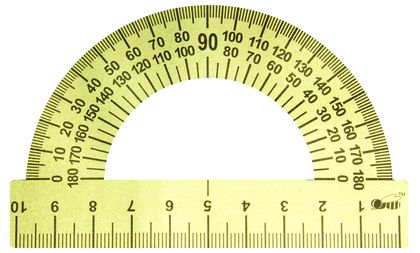 ?
?
Самостоятельная работа
Самостоятельно доказать теорему на свойство равнобедренного треугольника по учебнику  стр. 35
Теорема
В равнобедренном треугольнике углы при основании равны
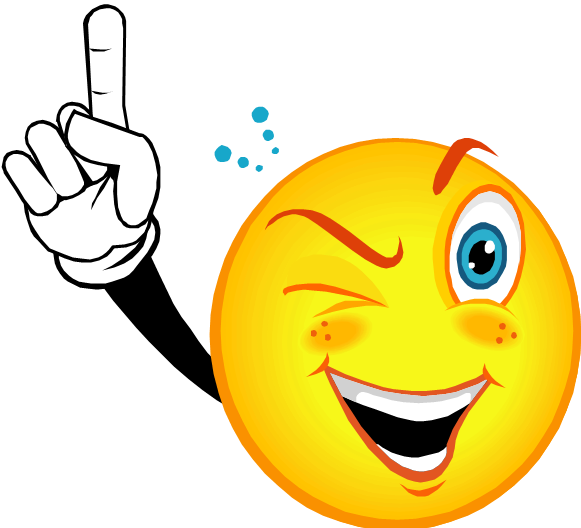 В
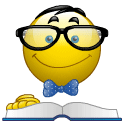 2
1
С
А
D
Решите устно
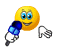 Найти < ДВА
А
Д
1)
2)
700
?
В
700
?
А
С
Д
В
Д
А
3)
?
В
700
К
Е
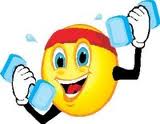 Физкультминутка
Раз –подняться, потянуться,
Два – согнуться, разогнуться,
Три – в ладоши три хлопка,
Головою три кивка.
На четыре – руки шире,
Пять – руками помахать, 
Шесть – за парту тихо сесть.
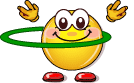 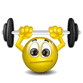 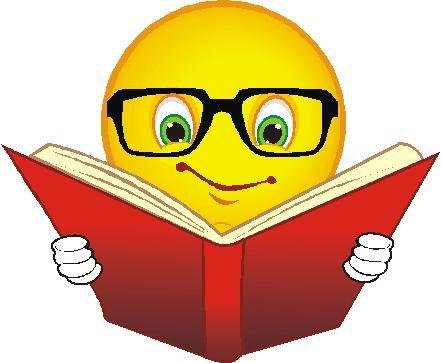 Теорема 2
В равнобедренном треугольнике биссектриса, проведенная к основанию является медианой и высотой
В
А
С
М
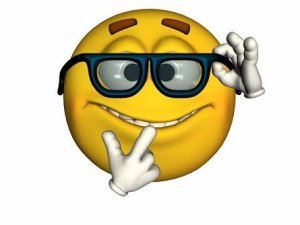 Утверждения
1. Высота равнобедренного треугольника, проведенная к основанию, является медианой и биссектрисой.



2. Медиана равнобедренного треугольника, проведенная к основанию, является высотой и биссектрисой
В
В
М
М
А
А
С
С
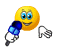 Реши устно
Найдите <ДВА
А
В
?
2)
1)
300
С
В
?
400
Д
А
500
3)
А
?
С
Д
В
Д
С
Решите задачу №70 в рабочей тетради
Найдите биссектрису АМ, проведенную к основанию ВС равнобедренного треугольника АВС, если периметр треугольника АВС равен 32 см, а периметр треугольника АВМ равен 24 см (сделайте чертеж).
Решение.
1) По условию треугольник АВС - _________________, ВС – его __________, поэтому АВ = ____
2) АМ – биссектриса равнобедренного треугольника, проведенная к основанию ВС, значит, АМ является и ____________ треугольника АВС, т.е. ВМ =_____
3) РАВС=АВ + ВС + ____ = 2(АВ + _____) = 32 см. Отсюда АВ + ВМ = ____  см.
4) РАВМ = АВ + ВМ + ___ = ___ + АМ.
Итак, 16 + АМ = ___, следовательно, АМ = ________ см.
Ответ.
АМ = ___ см.
равнобедренный
А
основание
АС
медианой
МС
АС
МС
16
АМ
16
24
24-16=8
8
В
С
М
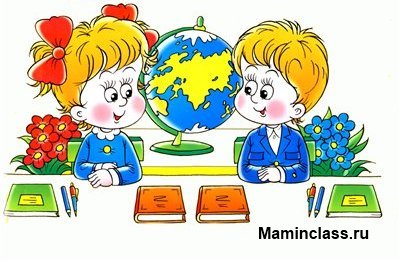 Взаимопроверка
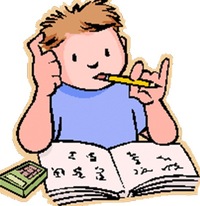 Домашняя работа
П. 16
Доказательство теорем по группам
№111
(по желанию):
Доказать, что если два внешних угла треугольника равны, то треугольник равнобедренный.
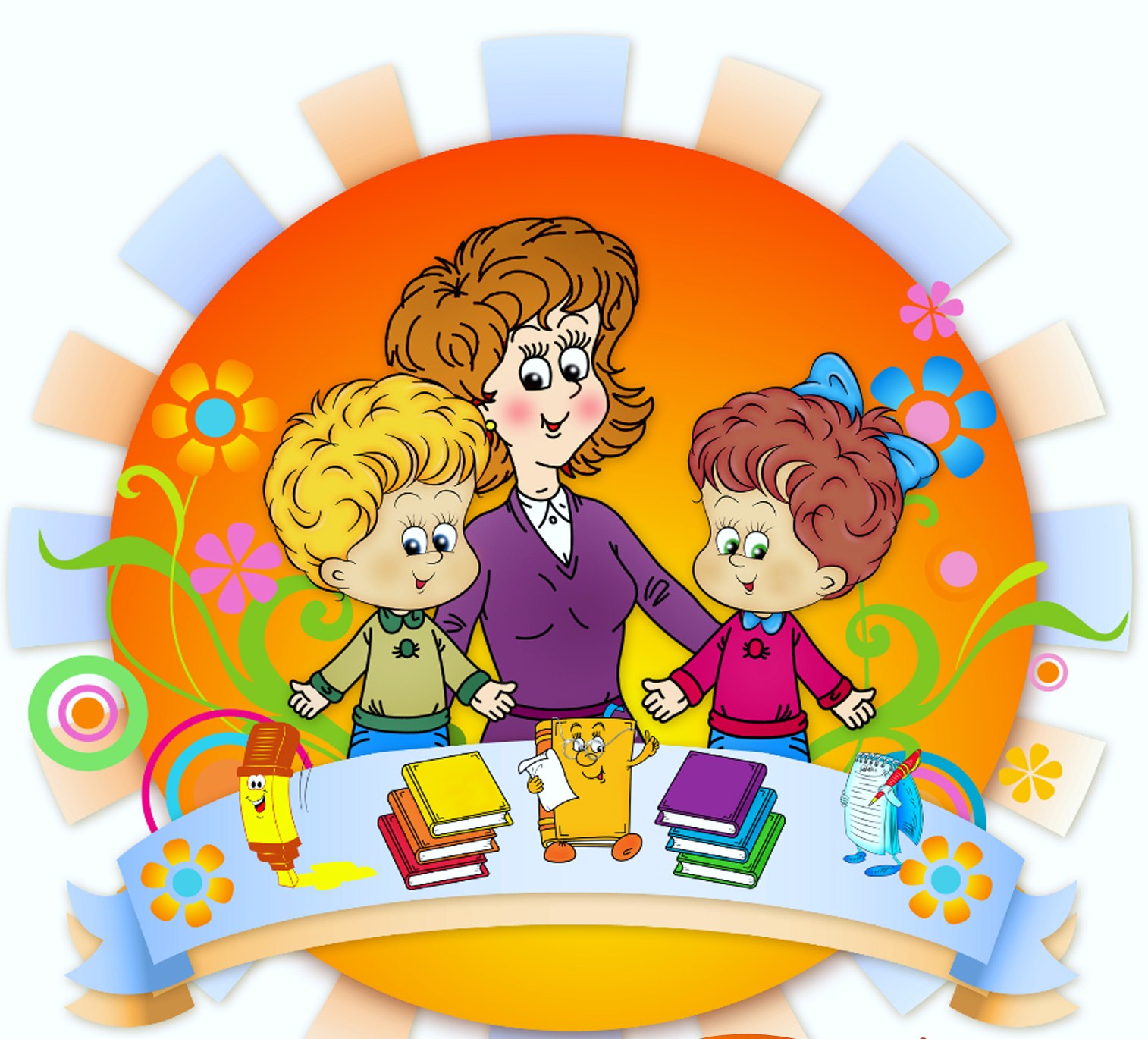 Итоги урока
Какую цель ставили?
Удалось ли ее достичь?
Где можно применить полученные знания?
Составьте синквен.